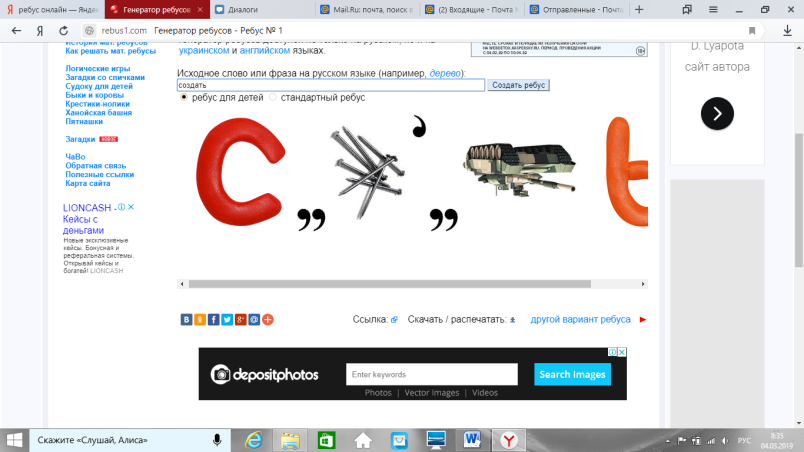 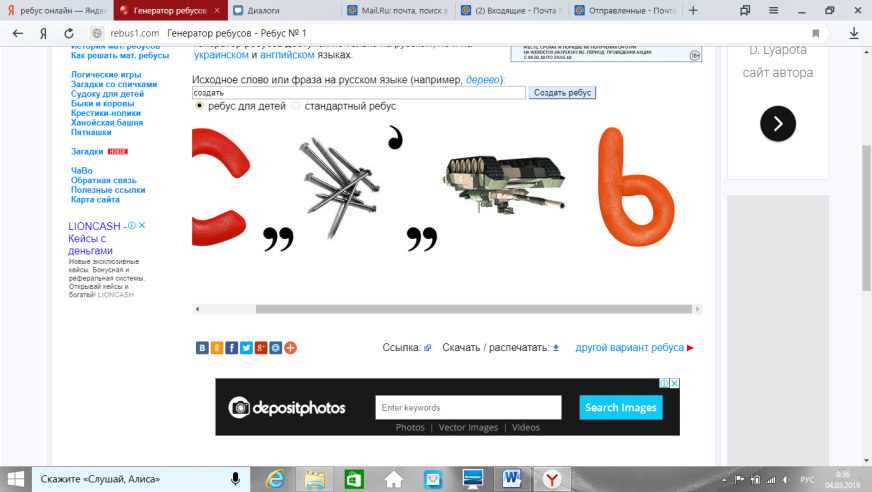 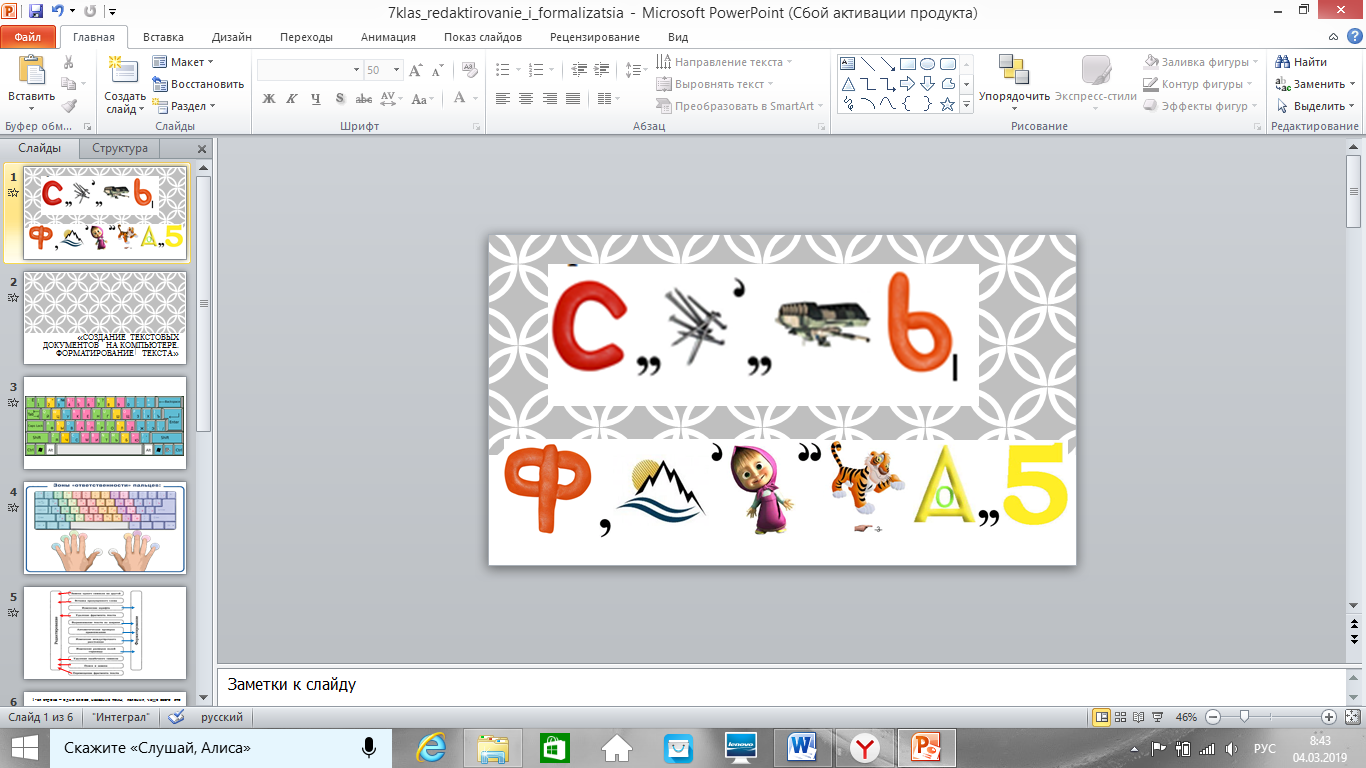 3
Текстовые документы и технологии их создания
Форматирование текста – процесс его оформления.
Форматирование
Форматирование абзацев
Форматирование символов
Параметры страницы
Форматирование текста – процесс его оформления.
Прямое
Форматирование
Форматирование абзацев
Стилевое
Выравнивание
Форматирование символов
Параметры страницы
Отступ первой строки
Шрифт
Размер бумаги
Отступ слева
Размер
Ориентация страницы
Начертание
Отступ справа
Размер полей
Цвет
Интервал перед
Интервал после
а
ж
Microsoft Office Access
Блокнот
д
Microsoft Office Excel
б
Microsoft Office Word
Текстовые редакторы
Microsoft Office Power Point
в
е
WordPad
г
Microsoft Office Publisher
а
ж
Microsoft Office Access
Блокнот
д
Microsoft Office Excel
б
Microsoft Office Word
Текстовые редакторы
Microsoft Office Power Point
в
е
WordPad
г
Microsoft Office Publisher
Замена одного символа на другой
Форматирование
Редактирование
Вставка пропущенного слова
Изменение шрифта
Удаление фрагмента текста
Выравнивание текста по ширине
Автоматическая проверка правописания
Изменение межстрочного расстояния
Изменение размеров полей страницы
Удаление ошибочного символа
Поиск и замена
Перемещение фрагмента текста
Замена одного символа на другой
Форматирование
Редактирование
Вставка пропущенного слова
Изменение шрифта
Удаление фрагмента текста
Выравнивание текста по ширине
Автоматическая проверка правописания
Изменение межстрочного расстояния
Изменение размеров полей страницы
Удаление ошибочного символа
Поиск и замена
Перемещение фрагмента текста
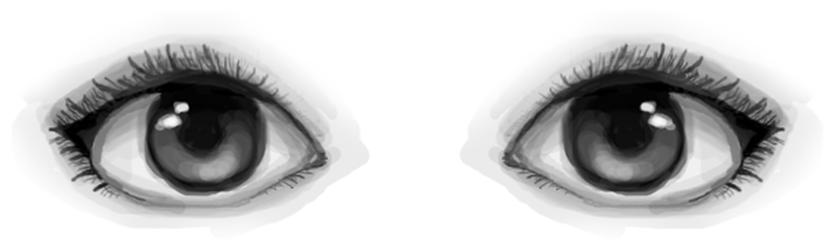 Документы
Бумажные
Электронные
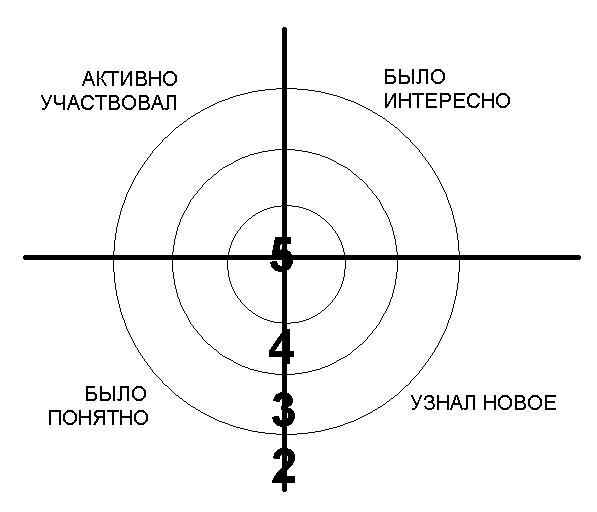 Домашнее задание § 23
Выполнить тест